Community-Based Organizations
Understanding EV Conversion  facilitated by CBO Outreach
June 2022
Ben MacNeille, Data Scientist
Contributors: Lauri Walker, Francis Alvarez, and Meghna Eluganti
[Speaker Notes: Summarize what we are doing today: Turnipseed it!
-- Introduce myself, Jin Zhu, who works on the CVRP outreach team
-- tee-up all of the bigger points

Work with community-based organizations has been part of the CVRP outreach strategy for some time. CBOs are an important piece of the CVRP strategy to reach and engage with priority populations, low-income, and disadvantaged communities.

Much of the effect of CBOs is not easily tractable via the data at hand, and what is represented here is a small sliver their daily activities. The social capital these groups have make them truly unique resources for the CVRP.]
Community-Based Organizations (CBOs)
Trusted Community members
Knowledge of community priorities and challenges
Provide a wide-variety of important services
Financial literacy
Education
Weatherization services
Job training
Health advocacy
CBOs are the foundation of the CVRP Community Partner Network
Statewide coverage, located in Disadvantaged Communities
2
[Speaker Notes: USE: community partner, 

CBOs have an understanding about the specific needs of their communities. 
Weatherization services: LMI community that qualify for energy efficiency retrofits (ESA funding)]
CVRP Community Partner Network: CBOs
Central California Asthma Collaborative (7 CBOs throughout Central California)

Metropolitan Area Advisory Committee (San Diego and Imperial County)

Liberty Hill Foundation (Los Angeles)

Community Resource Project (Sacramento, Yolo County)

Reach Out (Upland, Jurupa Valley, and Yucca Valley)

Groundwork San Diego (San Diego County)

Comite Civico del Valle (Imperial County)
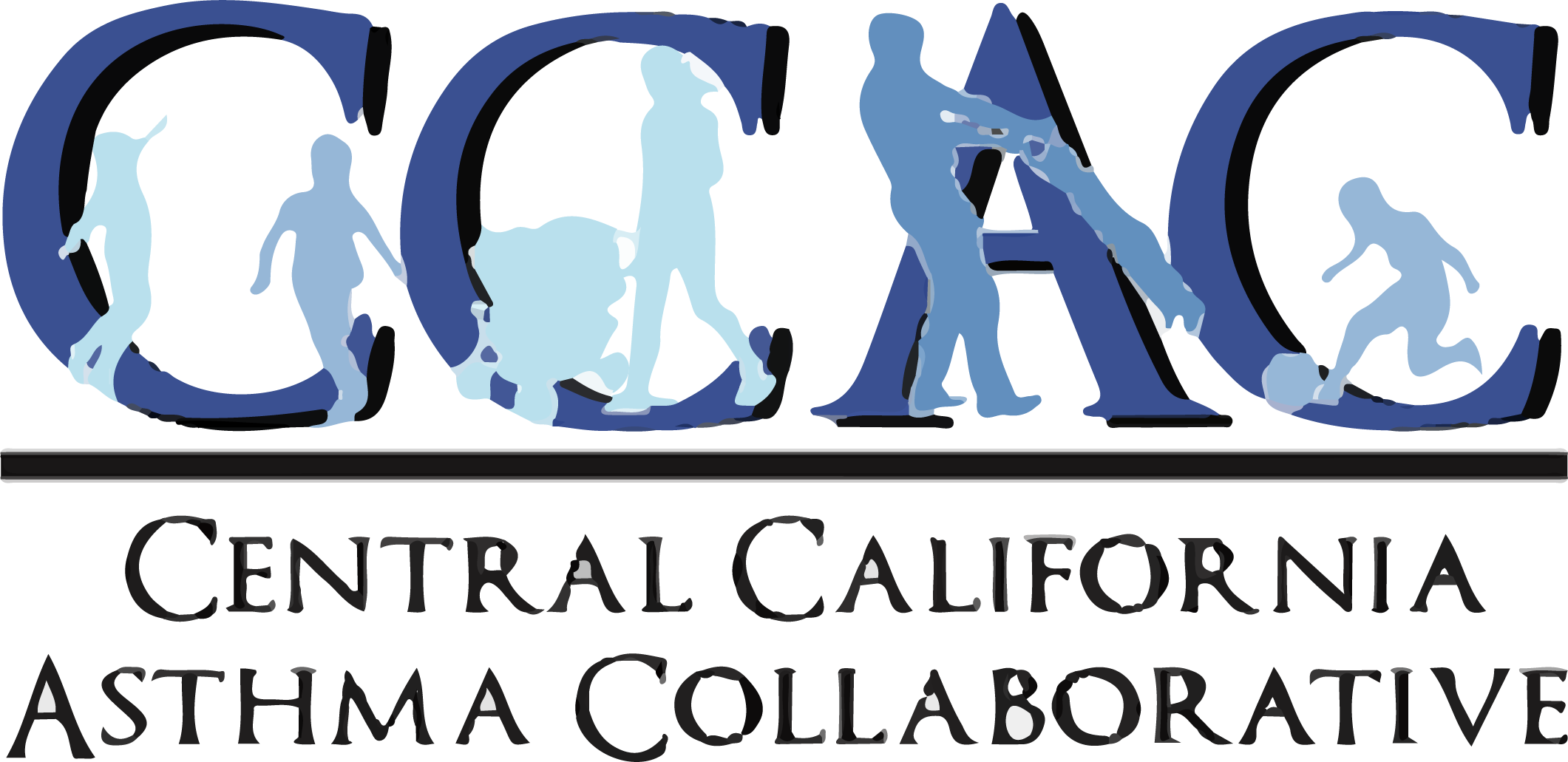 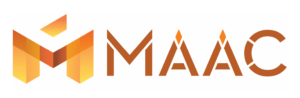 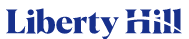 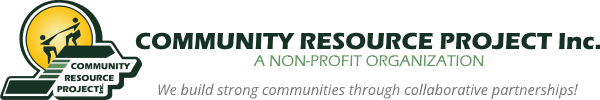 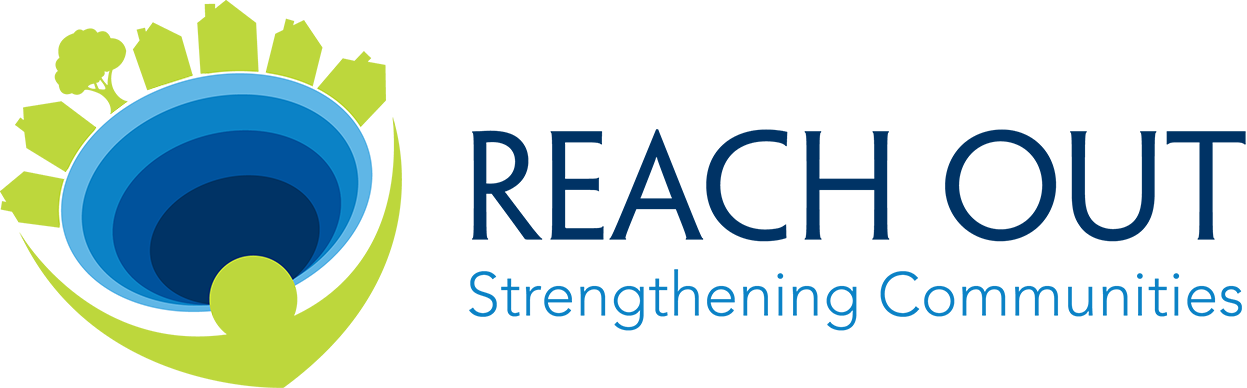 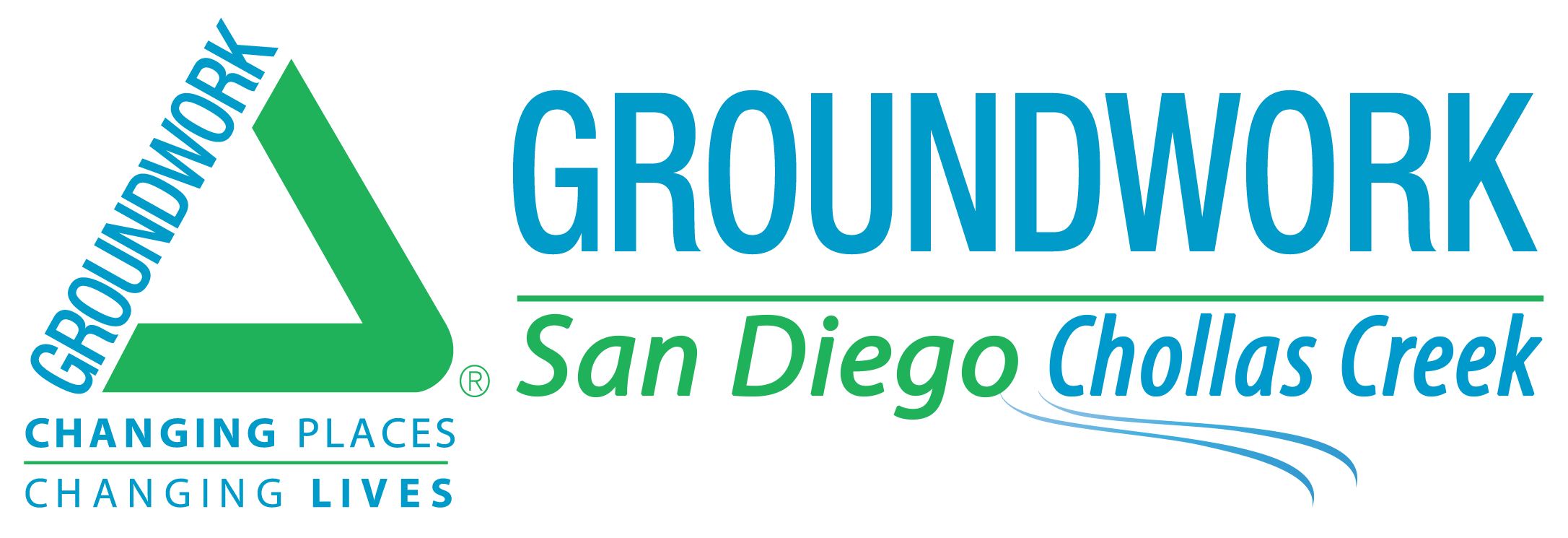 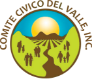 3
[Speaker Notes: We are going to be talking about these community partners, they are in several regions, and together they loosely have statewide coverage.

Central California Asthma Collaborative: - Clean Vehicle Empowerment  Collaborative – 7 total CBOs throughout central California. The collaborative was built via funding from CVRP and others. They get information out to DACs about EVs and the benefits of cleaner air (Jin knows about this)

CCAC - Providing education and direct services, build regional capacity and advocate for sensible policies that improve health and address inequities by reducing environmental impacts and emphasizing the prevention and management of chronic disease.
MAAC - Maximizing self-sufficiency with families and individuals through high-quality programs and advocacy in our communities.
Liberty Hill – Former partner. We invest in changemakers and equip them with the skills and relationships they need to build power and advance social justice.
Community Resource Project - Improving opportunities for people in need through energy efficiency, health, and education.
Reach Out – Former partner. Strengthening communities by bringing people together to solve our region’s toughest issues: breaking barriers to educational achievement, expanding economic opportunities, and creating safe, healthy and innovative communities.

Groundwork - Improving the environment, economy and quality of life for residents in the Chollas Creek Watershed through new approaches to community and educational development.

Comite Civico del Valle - 	Informed people build healthy communities.






MAAC Project: Liberty Hill Foundation: https://www.libertyhill.org/ - they are no longer a partner in 2022
Community Resource Project: https://www.communityresourceproject.org/About-Us/Mission-Vision-Values
Reach Out: Groundwork San Diego: /about/#history-mission
Civico del Valle: /about.php]
CBO Activities
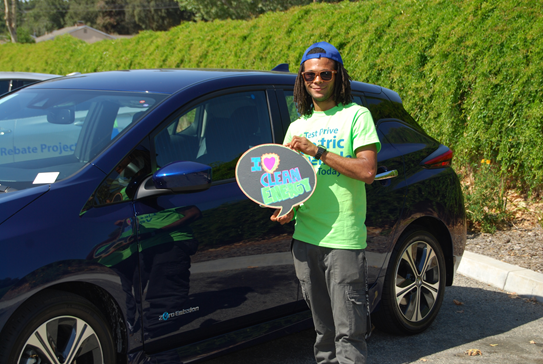 Community workshops
Test drives 
Canvassing
Art contests
Digital marketing
One-on-one educational assistance on CVRP and other stackable incentives
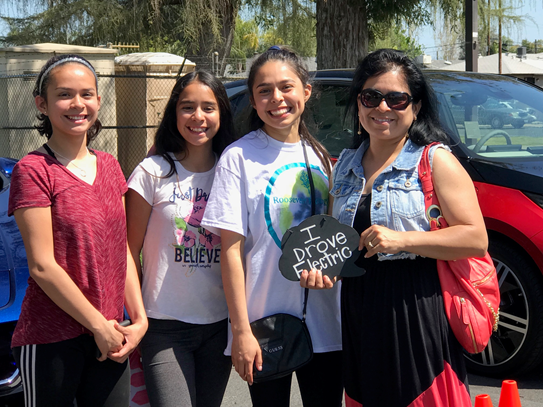 4
[Speaker Notes: During our on going training with the CBOs one area is to run through a community presentation.  Community workshops or Presentations allows more time with the resident to review the benefits of EVs and showcase the CVRP increased incentive and other stackable incentives utilizing the Savings Calculator tool which is a visual and effective tool.
We have found that Test Drives or "butts in the seat" is the fastest way to explain an EV.  Behind the wheel is one of the most effective ways to make a lasting impression and convert a conventional gas powered driver to an EV Driver
We have also had selective CBOs that specialized in canvassing their communities to share important information with them and their families where  they live.  COVID temporarily stalled this approach of outreach, but we are starting to learn that more CBOs are continuing this.
A few of our CBOs have been engaged with the youth to get information onto the parents through art contests where the parents become involved in the project and learn quite a bit on EVs during the contest process.  This is also a unique way to bring in more community member and engage with our youth on EVs.
Web banners, newsletter content and social media posts, most of our CBOs utilize our digital marketing kits developed by the CSE Marketing team for the CBOs to reach their audience with engaging content that can be share digitally with others.
Several of our CBOs have additional staff that have an opportunity to work with residents through the CVRP process and other program processes in order to take advantage of multiply stacking EV programs which brings down the cost of the EV and makes the purchase much more realistic]
CBO Activities Statewide
373 recorded CBO activities between April 2019 – March 2022
7 direct CBO partners and 7 additional umbrella partners under Central California Asthma Collaborative
CBO strategic outreach activities:
In-person events: Community events, workshops, presentations and consultations
Distributed activities: Flyer distributions, newsletters, phone banking and social media posts
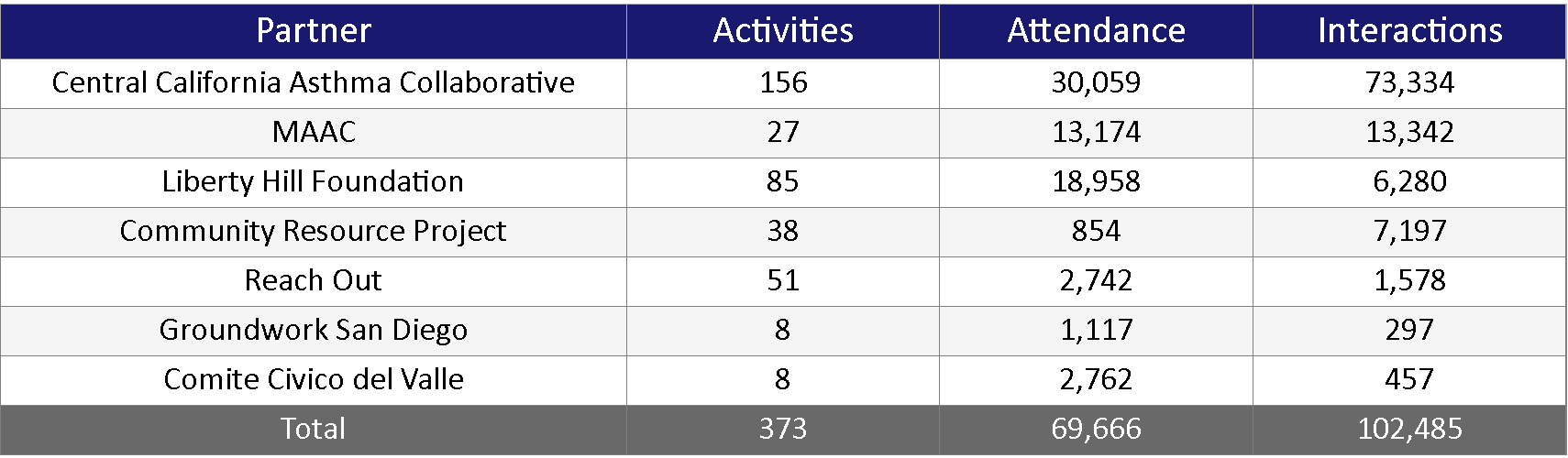 5
[Speaker Notes: Asynchronous activities, don’t value judge the types of outreach]
CBO In Person & Live Events
Southern California
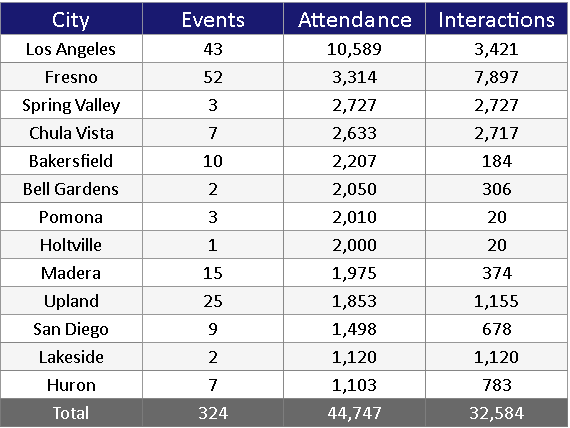 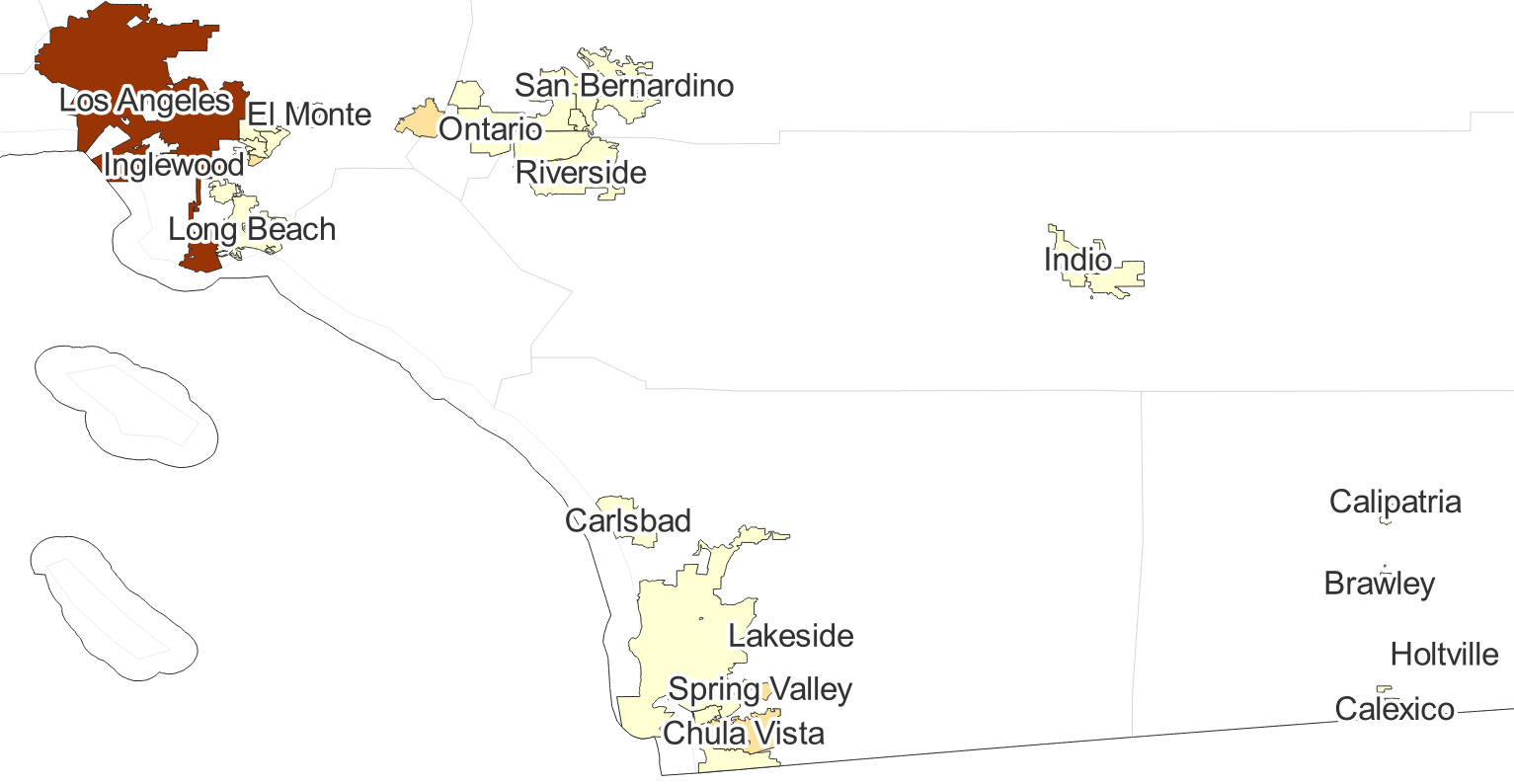 Attendance
0 – 2,000
2,000 – 4,000
4,000 – 6,000
6,000 – 8,000
8,000 – 10,000
10,000 – 10,589
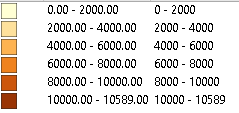 *Includes networking/workshops, community events, consultations, presentations, EV focused events and virtual presentations
6
[Speaker Notes: Pronounce places well – speak more to the region rather than particular cities]
CBO In Person & Live Events
Central California
Northern California
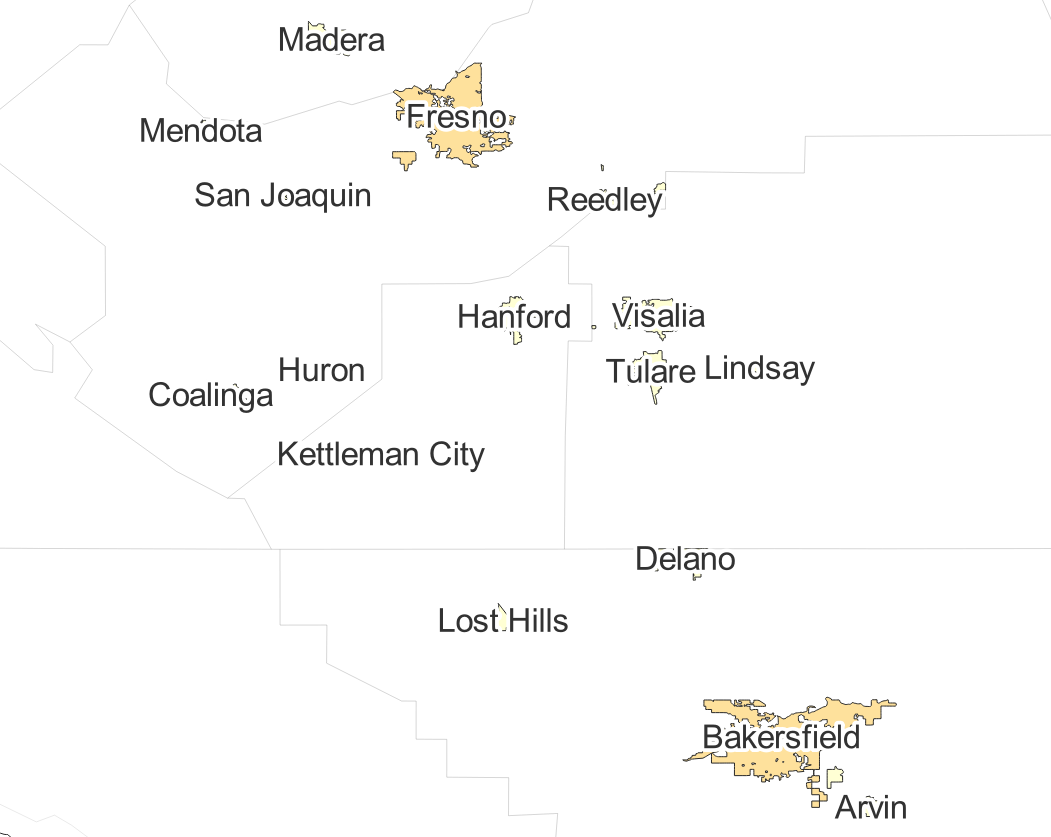 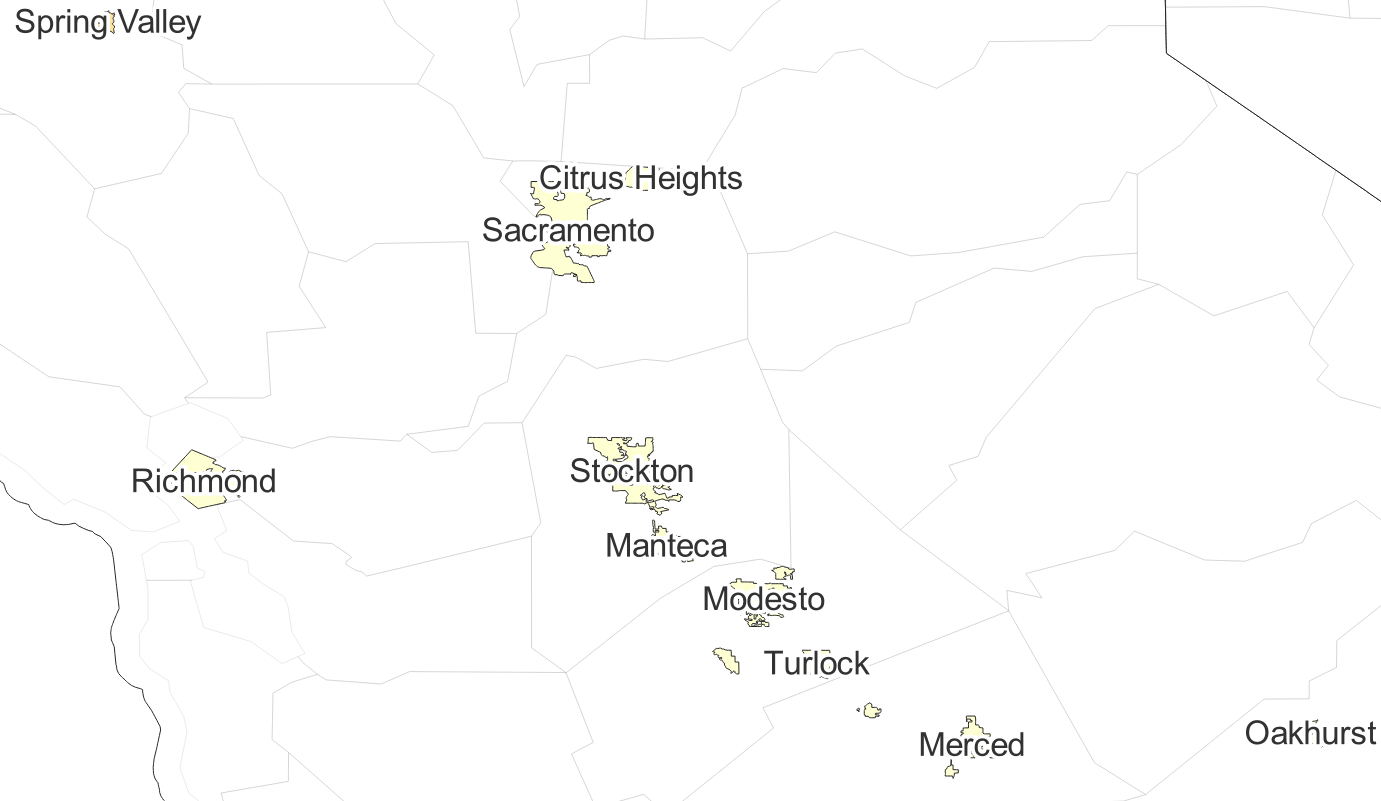 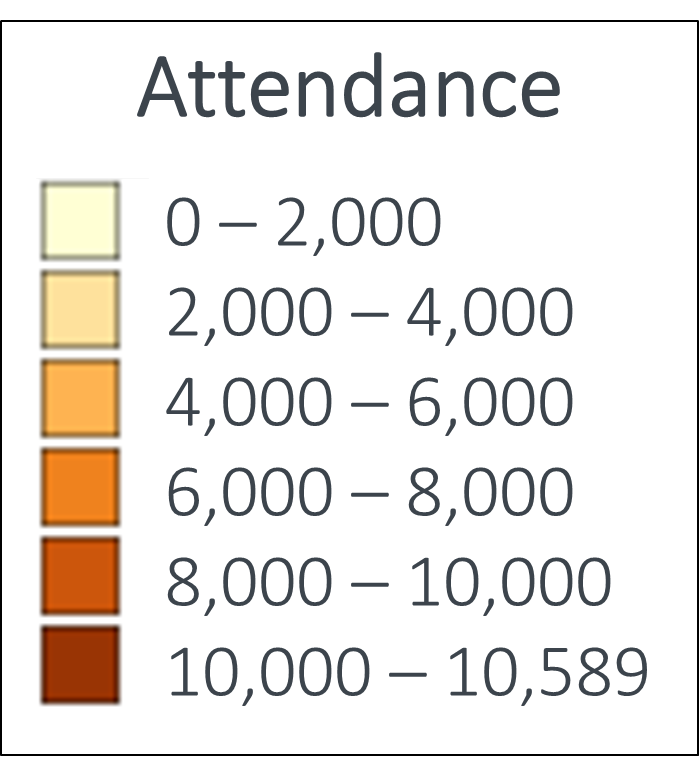 7
[Speaker Notes: We do a lot  of outreach to DAC and LICs in the Central Valley]
CBO Influence on CVRP Participation
CBO influence on CVRP participation was analyzed via the survey question:

“Please rank the top three most influential information sources 
when you were deciding whether to acquire a plug-in electric vehicle (PEV).”
Influenced by Non-profit Organization
Not Influenced by Non-profit Organization
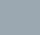 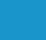 8
[Speaker Notes: These aren’t just CBOs, so not perfect apples to apples]
Populations Influenced by Non-profit Organizations
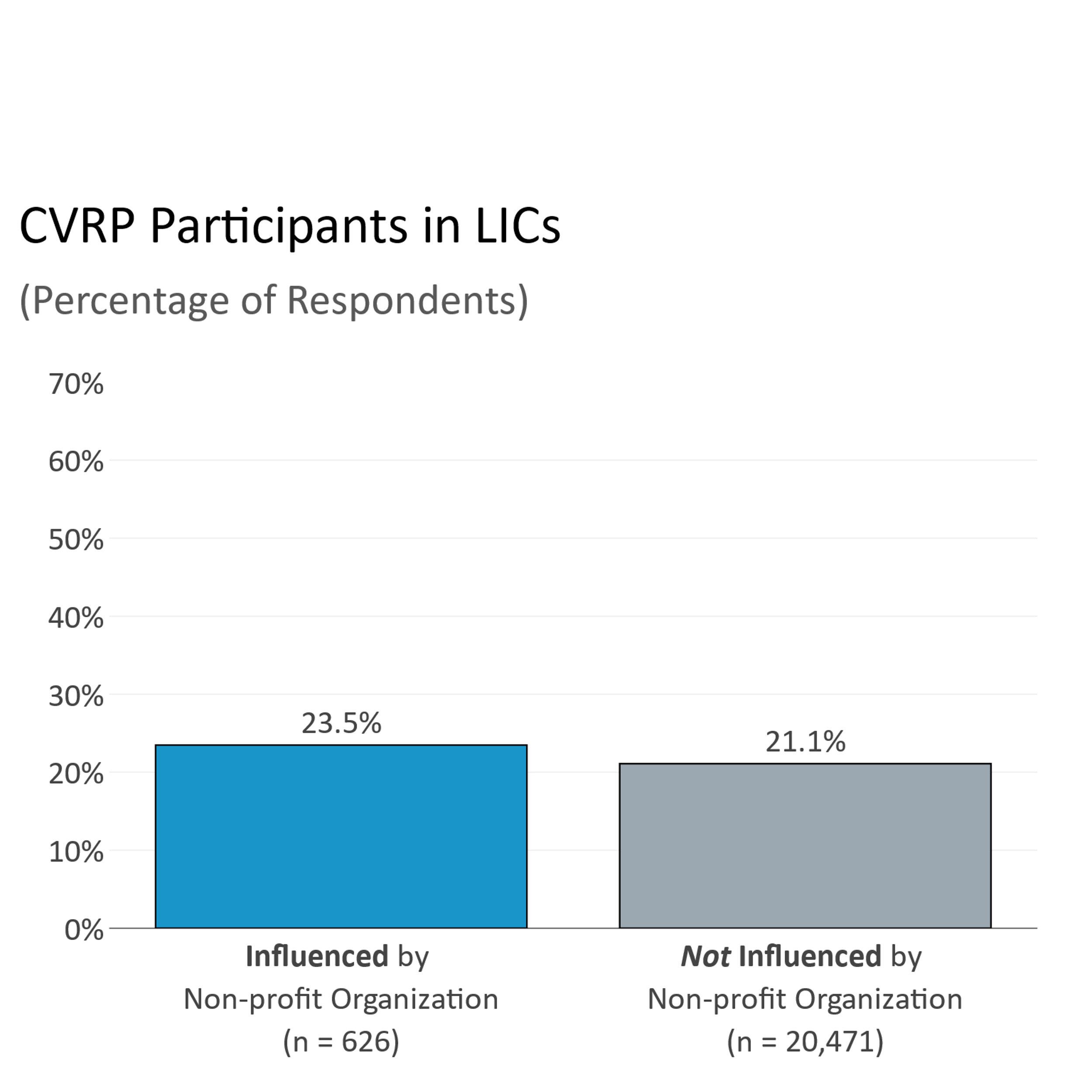 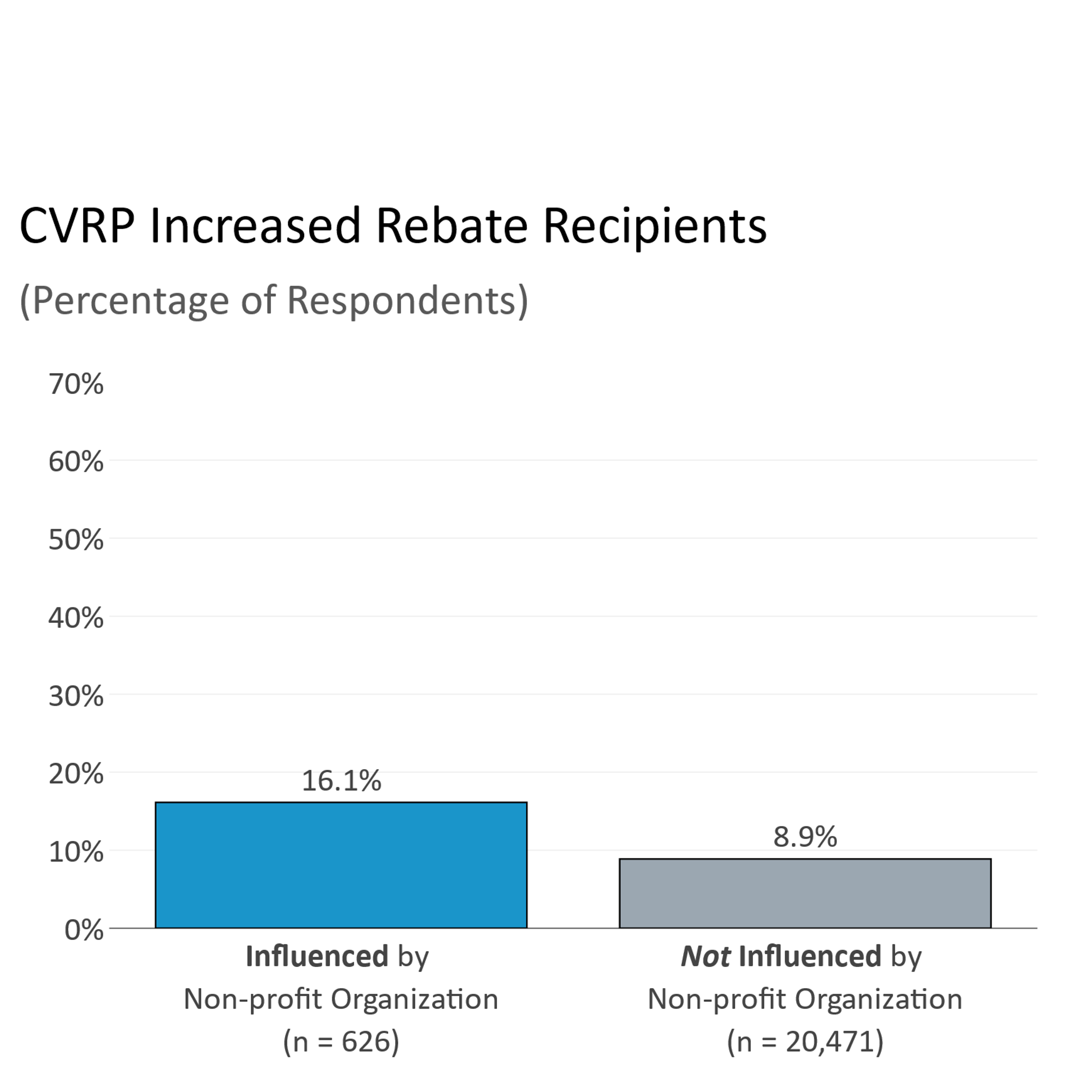 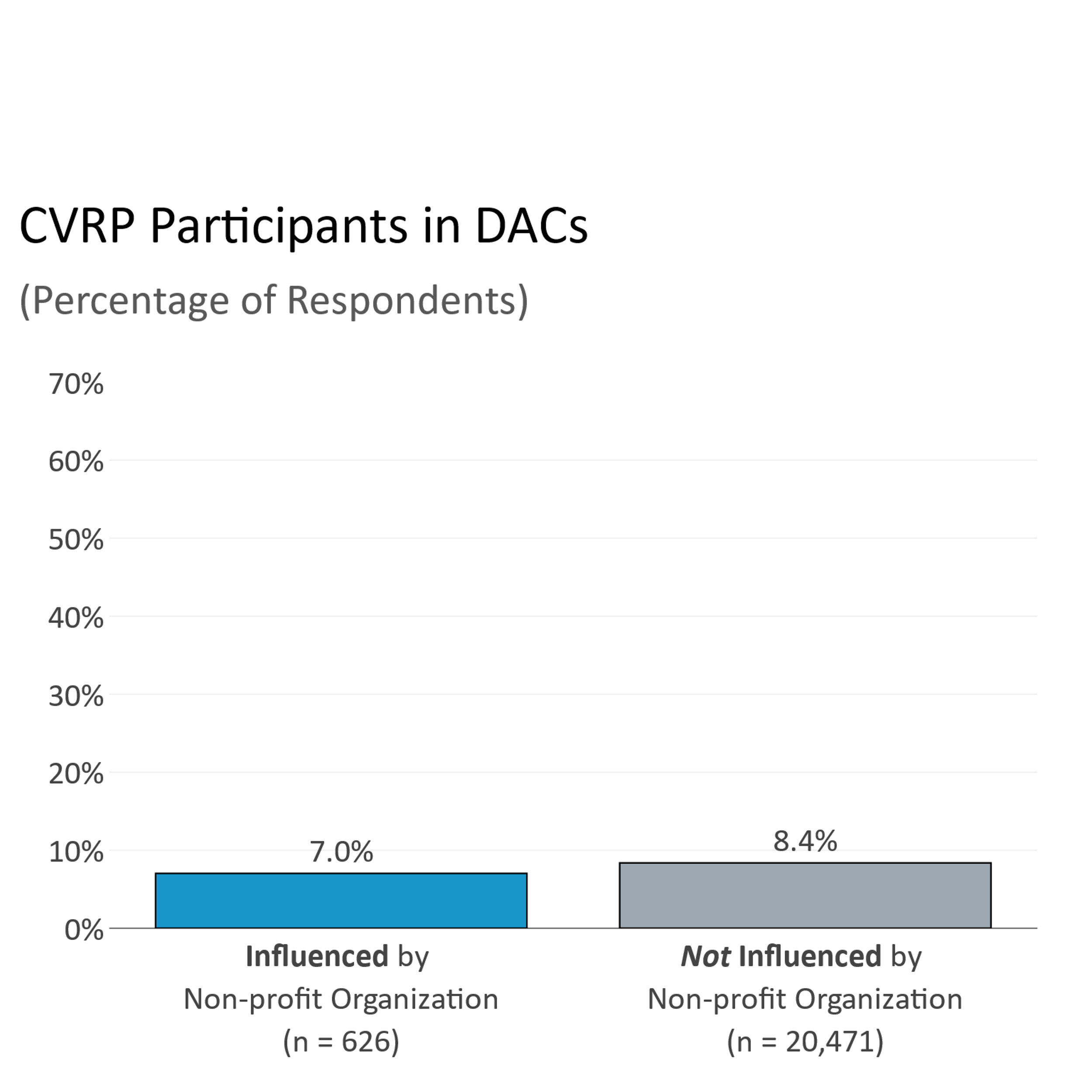 *statistically significant difference (alpha < 0.01)
9
Populations Influenced by Non-profit Organizations
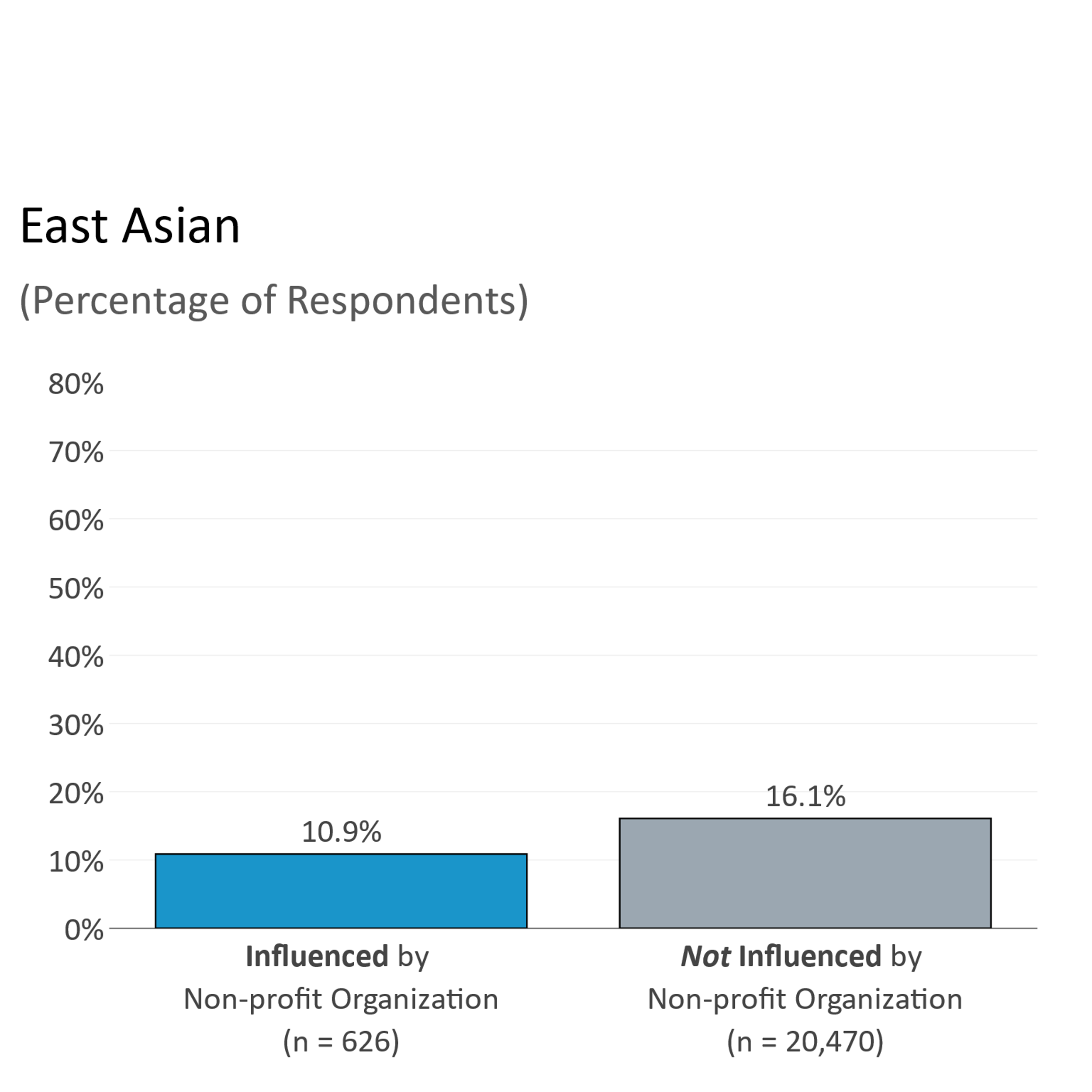 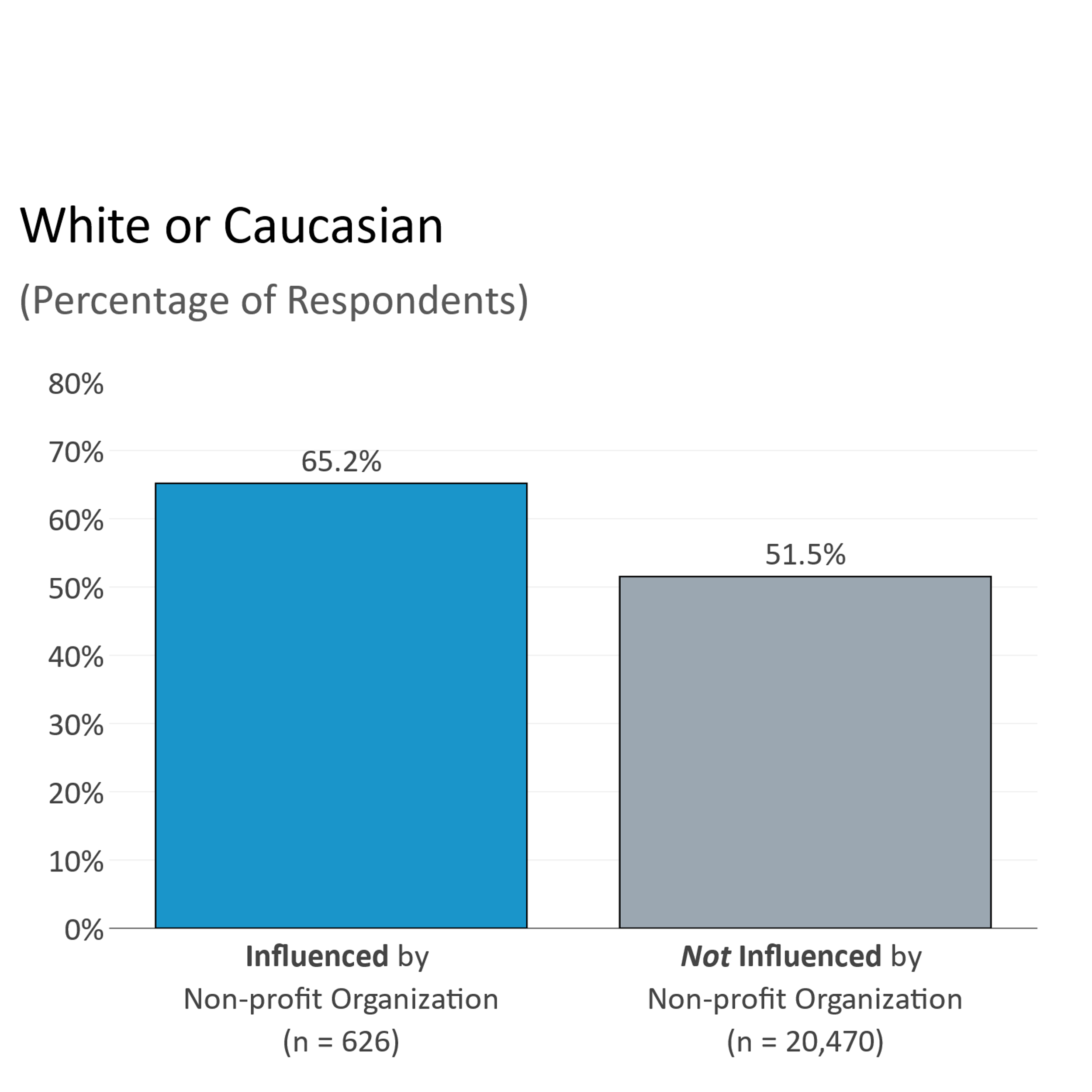 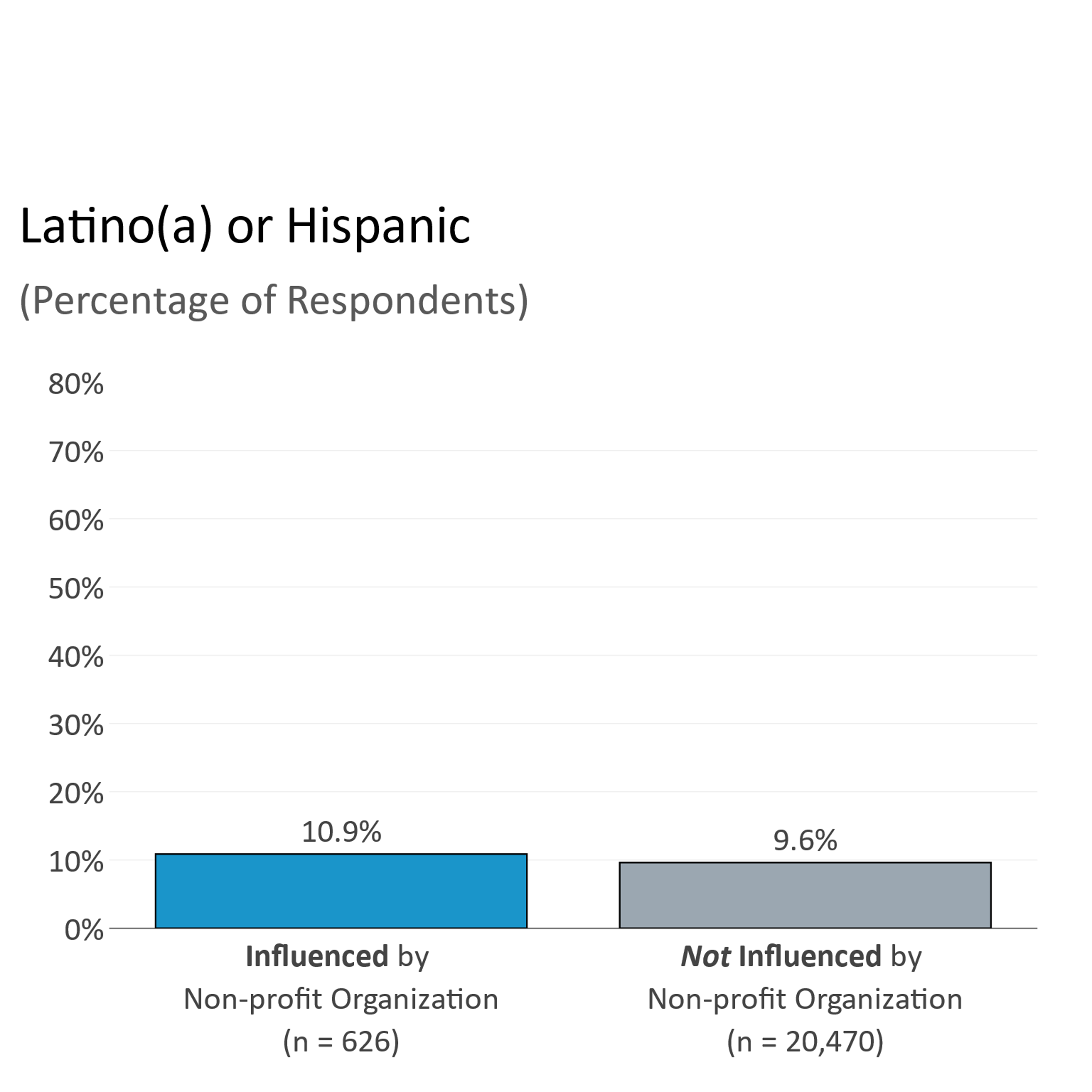 *statistically significant difference (alpha < 0.01)
*statistically significant difference (alpha < 0.01)
10
[Speaker Notes: The CBOs are working with minorities moreso]
EV Conversion Influenced by Non-profit Organizations
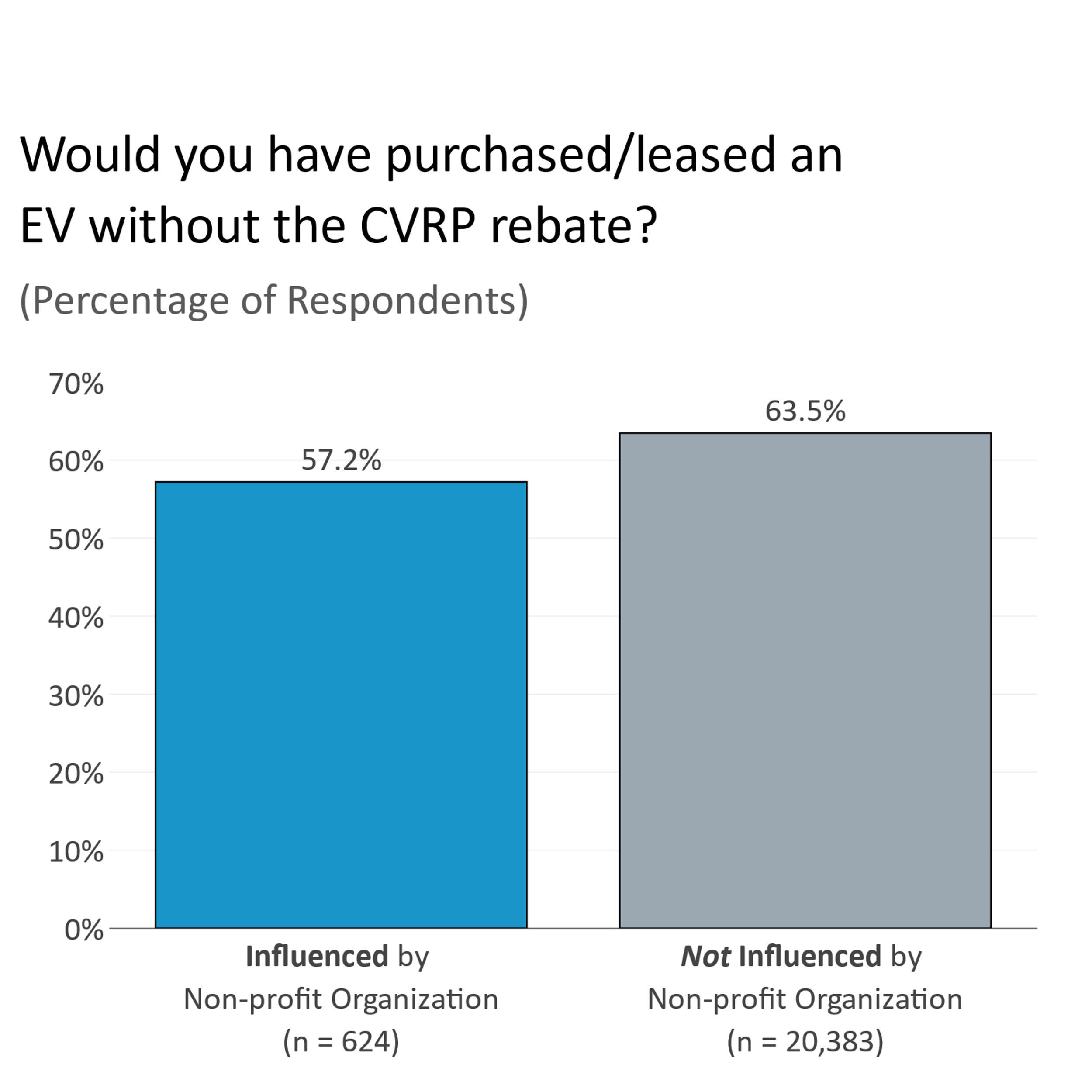 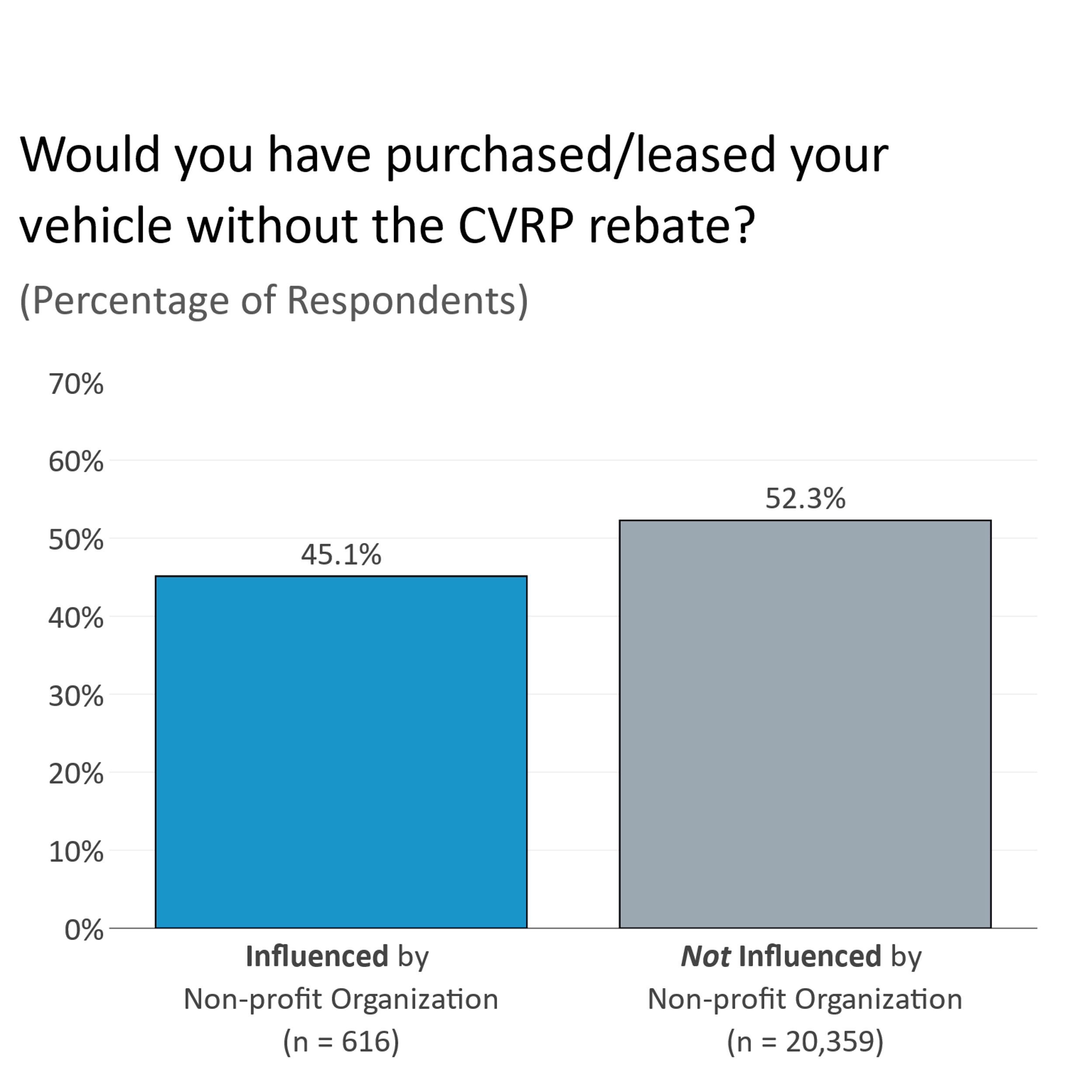 *statistically significant difference (alpha < 0.01)
*statistically significant difference (alpha < 0.01)
11
Future Studies
Collect data to evaluate engagement efforts quantitatively
Exit surveys for participants after events/workshops/presentation
What were the barriers for participant attendance?
What did you know about CVRP before the event vs after?
Why did you attend?
Additional CVRP Consumer Survey questions

Interviews with CBOs 
Understand CBO informational needs
Ask what we could improve – communication, support, informational materials, etc.
Review methods for community engagement
Explore means to measure efficacy of engagement
12
[Speaker Notes: Interviews are happening in Q3, not related to 

Events are more like festivals, and other family-oriented events. Workshops and Presentations are more of an issue for child care issues. Workshop/presentations are very different from events.]
Upcoming Community Partner Network Efforts
CVRP CBOs will continue to increase focus in priority communities:
Working with tribal communities to coordinate outreach and test drives
Outreach to the African-American community
Partnership with Pryor Consulting (Black-woman-owned business)
Upcoming Community Partners (July 2022)
Community Housing Development Corporation (Richmond/Bay Area)
California Interfaith Power and Light (statewide with a focus on Los Angeles, Riverside and San Bernardino Counties)
13